การพัฒนาโครงงานทางด้านเทคโนโลยี
การพัฒนาโครงงานทางด้านเทคโนโลยีจำเป็นต้องใช้แนวคิดเชิงคำนวณเพื่อแก้ปัญหาต่าง ๆ ได้อย่างเป็นระบบ มีขั้นตอนเบื้องต้น 6 ขั้นตอน ได้แก่
กำหนดปัญหา
กำหนดปัญหา วิเคราะห์ความเป็นไปได้
และวางแผน
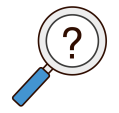 บำรุงรักษาระบบ
ขั้นตอนการดูแลระบบต่าง ๆ แก้ไข เพิ่มเติม หรือปรับเปลี่ยนระบบในการทำงาน
วิเคราะห์ระบบ
ขั้นตอนการทำความเข้าใจกับระบบงาน ทั้งระบบงานปัจจุบันและระบบงาน ที่จะพัฒนาขึ้นมาแทนที่ หรือระบบงานที่พัฒนาขึ้นใหม่
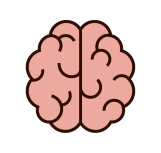 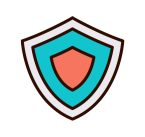 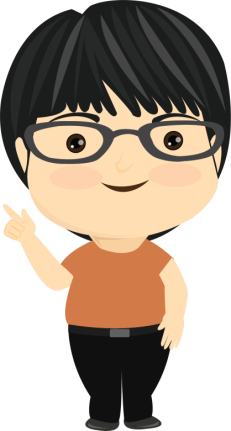 ติดตั้งระบบ
ขั้นตอนการนำซอฟต์แวร์และระบบงานใหม่ที่เสร็จสมบูรณ์มาติดตั้งในสภาพแวดล้อมการทำงานจริง จัดทำเอกสารการติดตั้งระบบงานใหม่และคู่มือการใช้งาน
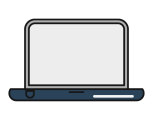 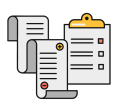 ออกแบบระบบ
ขั้นตอนการกำหนดวิธีการแก้ปัญหาต่าง ๆ จากขั้นตอนการวิเคราะห์ระบบ
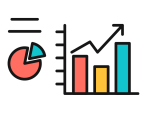 พัฒนาระบบ และทดสอบระบบ
ขั้นตอนการดำเนินงานต่าง ๆ เพื่อพัฒนาระบบ โดยดำเนินงานตามการออกแบบจากขั้นตอนการออกแบบระบบ
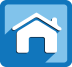